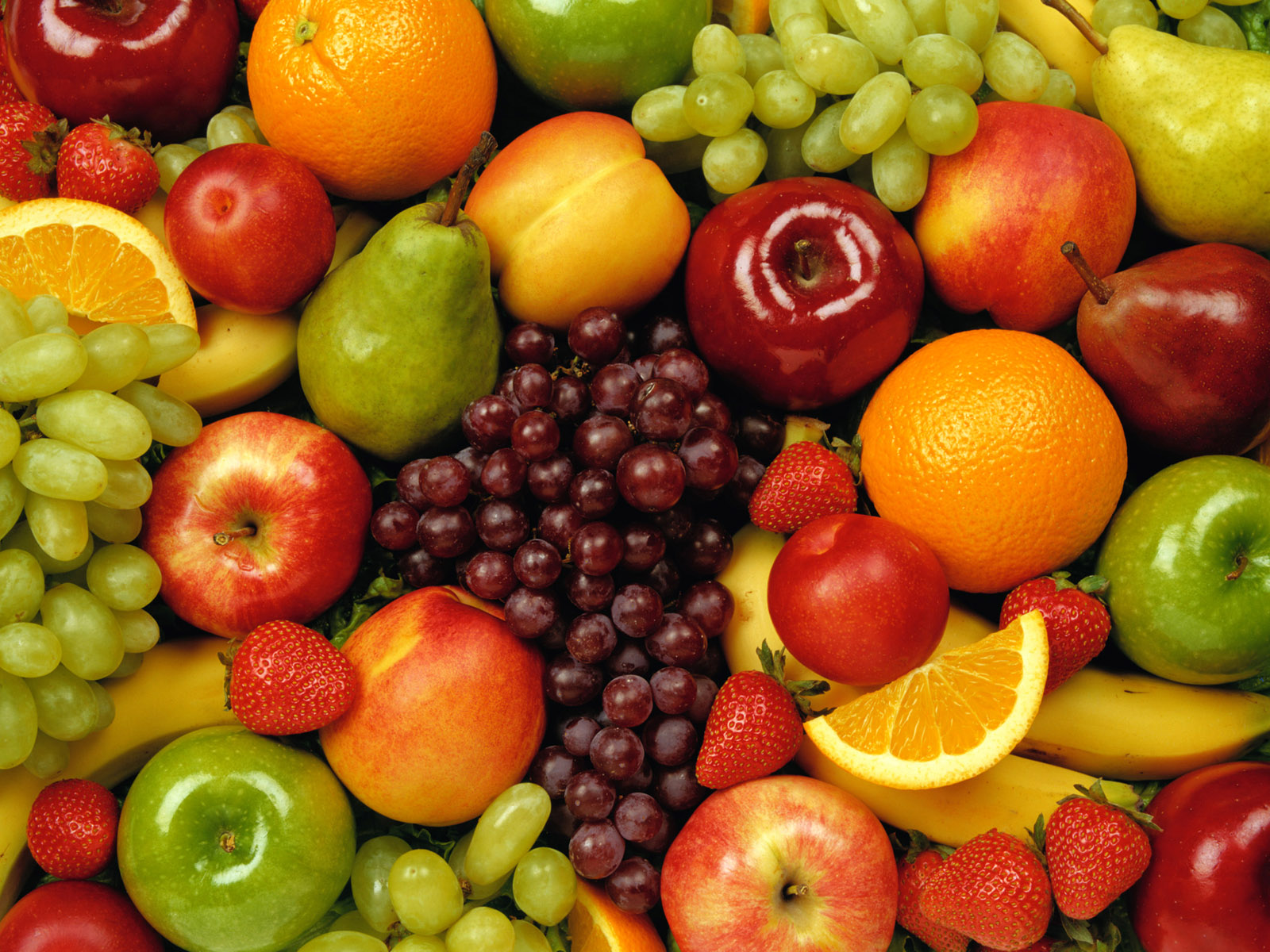 God Is Glorified In Us Bearing Fruit
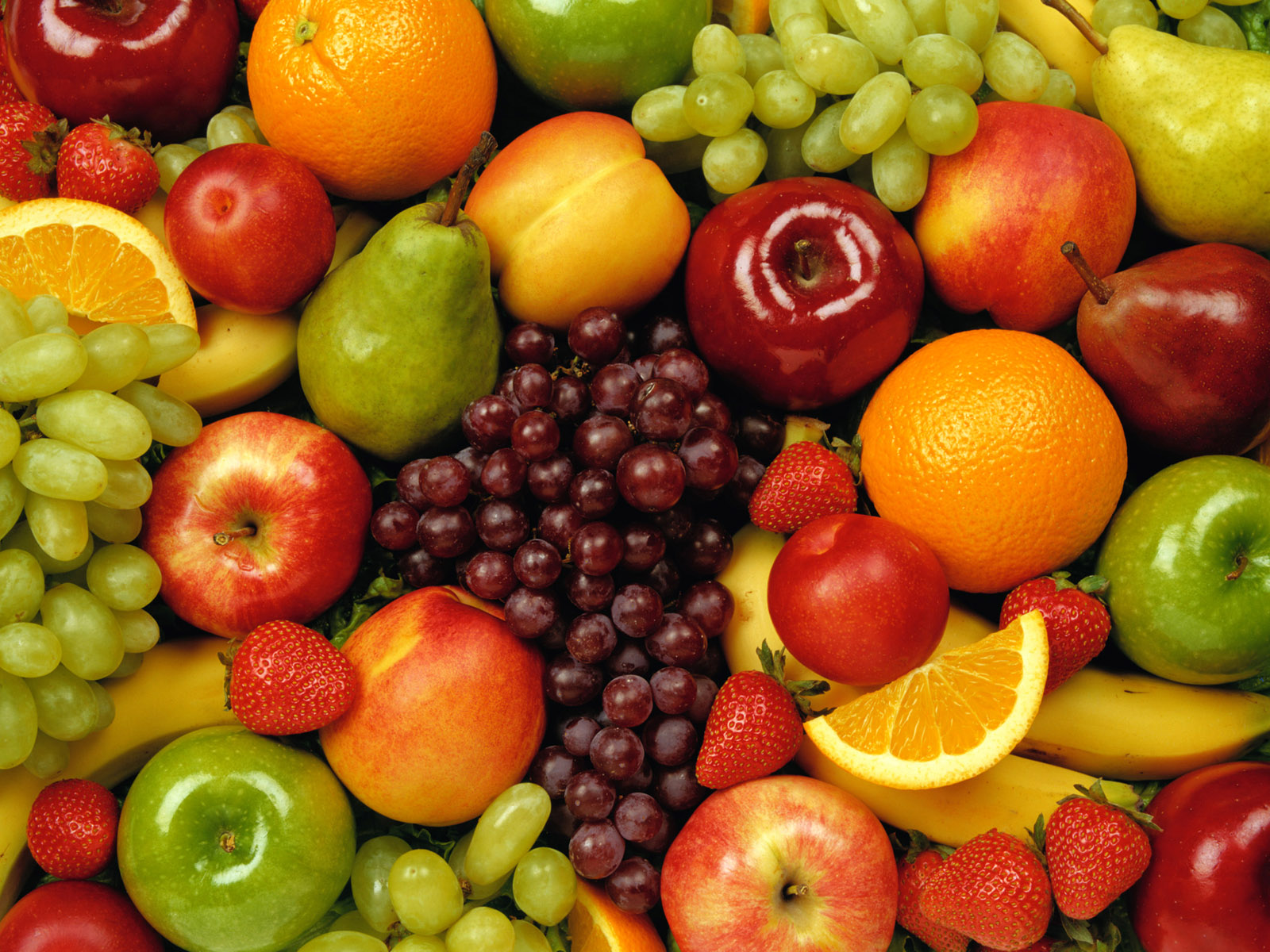 1. Jesus’ Role In Our Fruitfulness
Jesus gives spiritual life to His disciples - vs. 4-7
We abide in Jesus by abiding in His word - John 8:31-32
Jesus gives us the avenue of prayer by which we can ask for help - v. 7
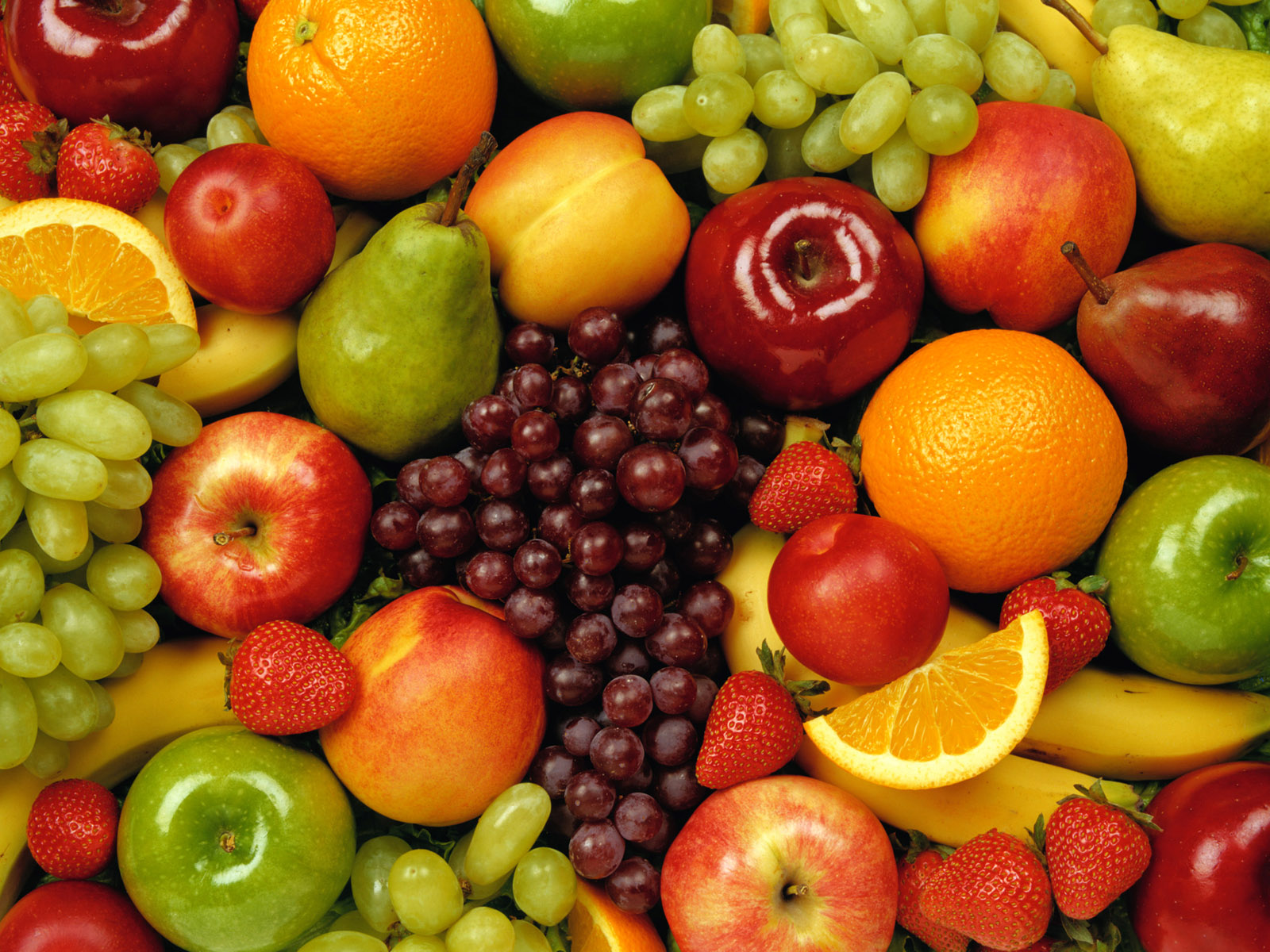 2. God’s Role In Our Fruitfulness
God is the vinedresser. He is interested in helping us be more fruitful - v. 2
God will prune us to enable us to bear more fruit - v. 2
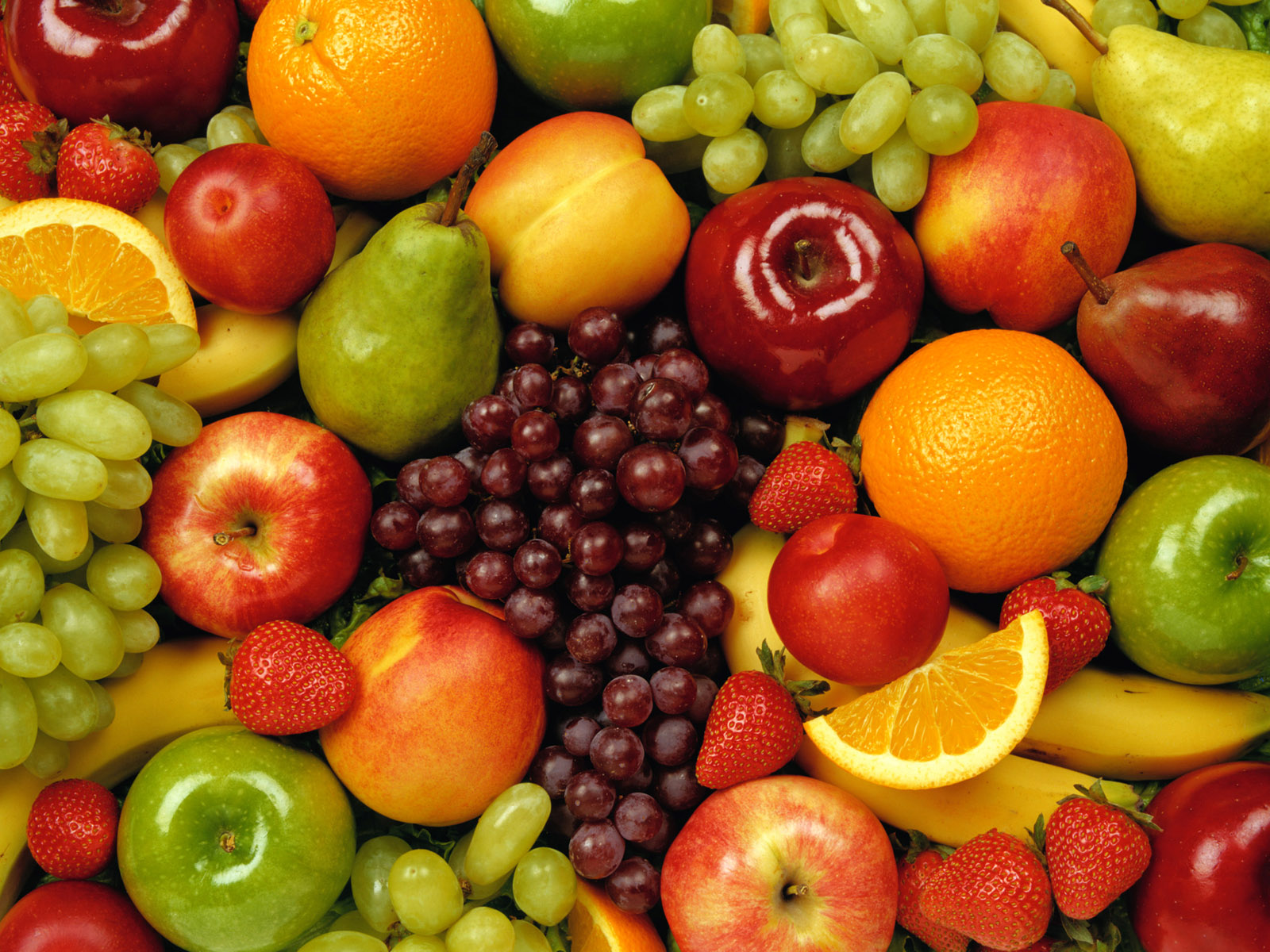 God Prunes Us By…
Cleansing us with His word - Ps. 119:9
Disciplining us through His providence - Heb. 12:9-11
Allowing us to undergo sufferings -           James 1:2-4; Rom. 5:3-4
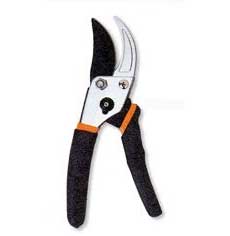 Progression in Quality and Quantity
Progression in Quality and Quantity
“bear fruit”   
John 15:2
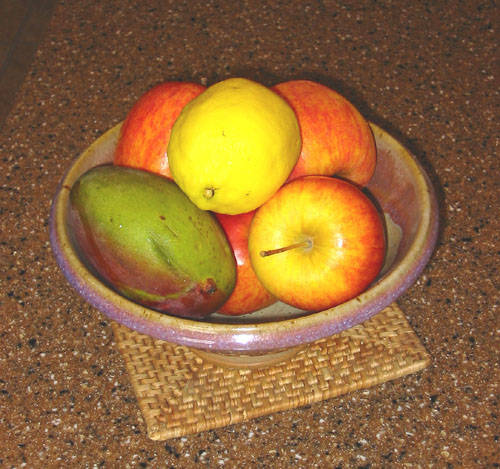 Progression in Quality and Quantity
“bear fruit”   
John 15:2
“bear more fruit”       
John 15:2
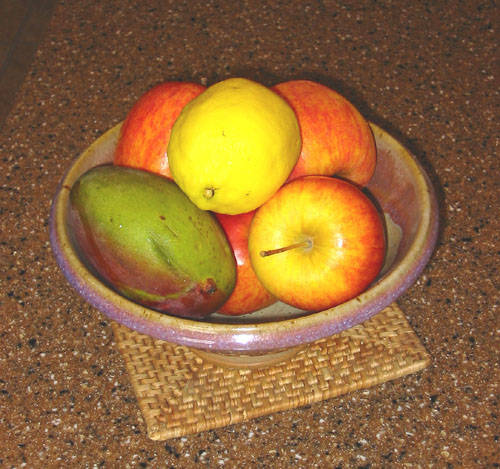 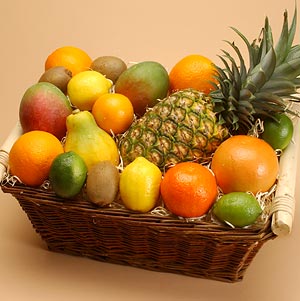 Progression in Quality and Quantity
“bear fruit”   
John 15:2
“bear more fruit”       
John 15:2
“bear much fruit”       
John 15:8
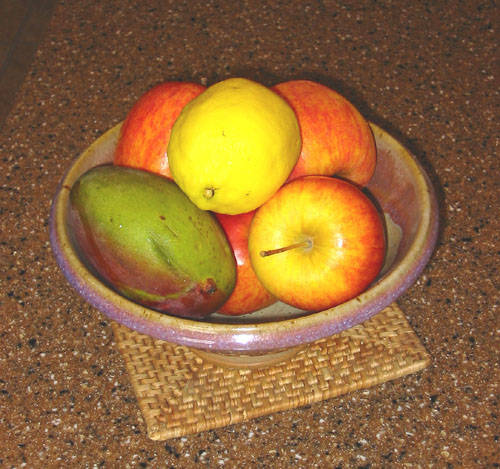 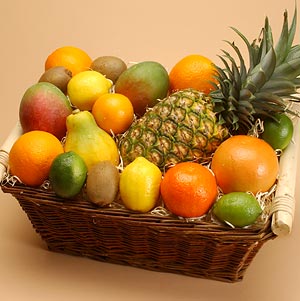 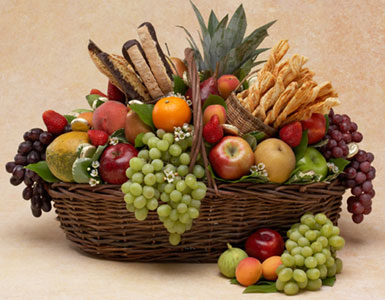 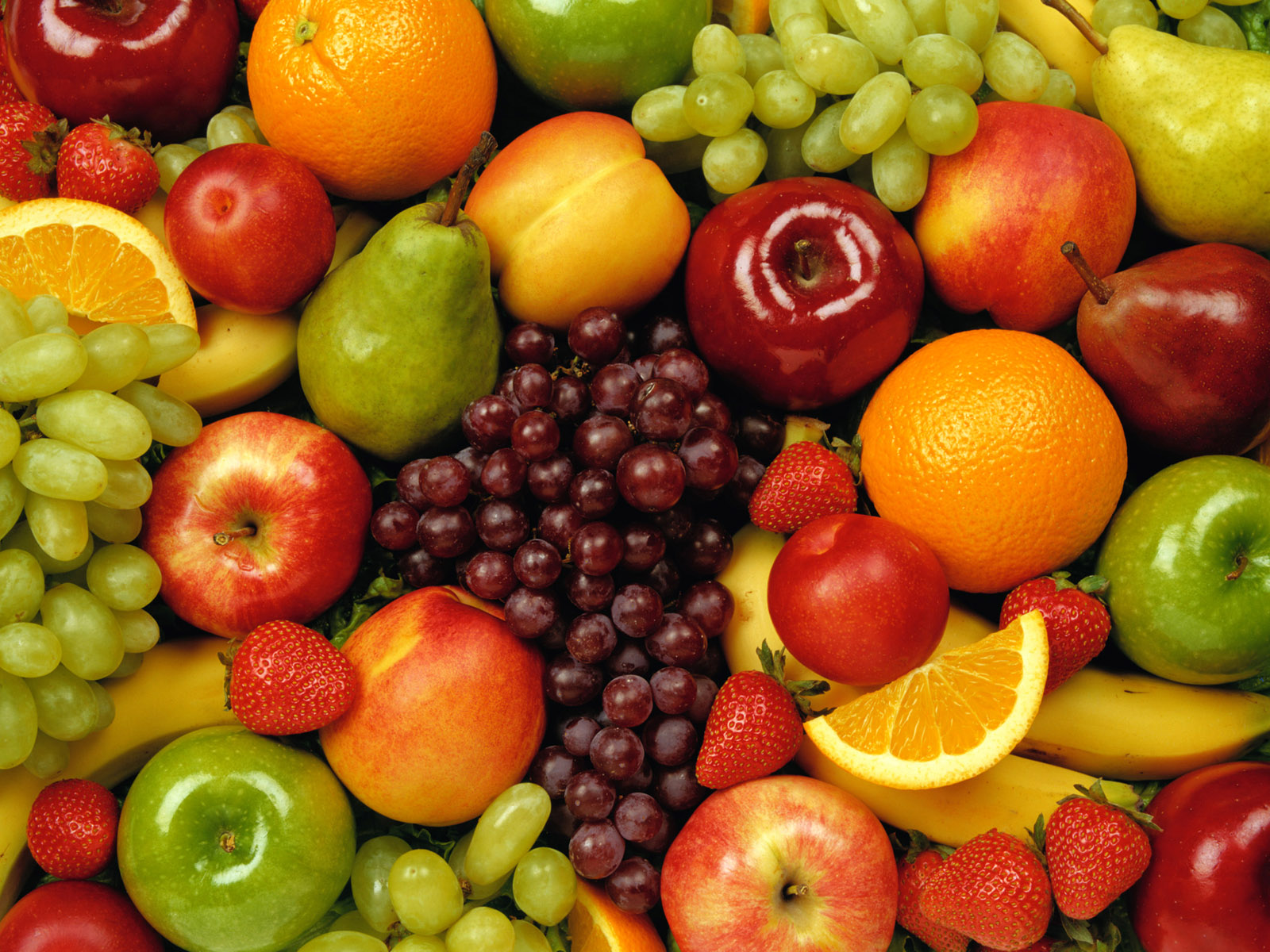 3. The Fruit We Are To Bear
Our fruit must be consistent with our claim to be a Christian! 
Matthew 12:33-37
James 3:9-12
2 Timothy 2:19
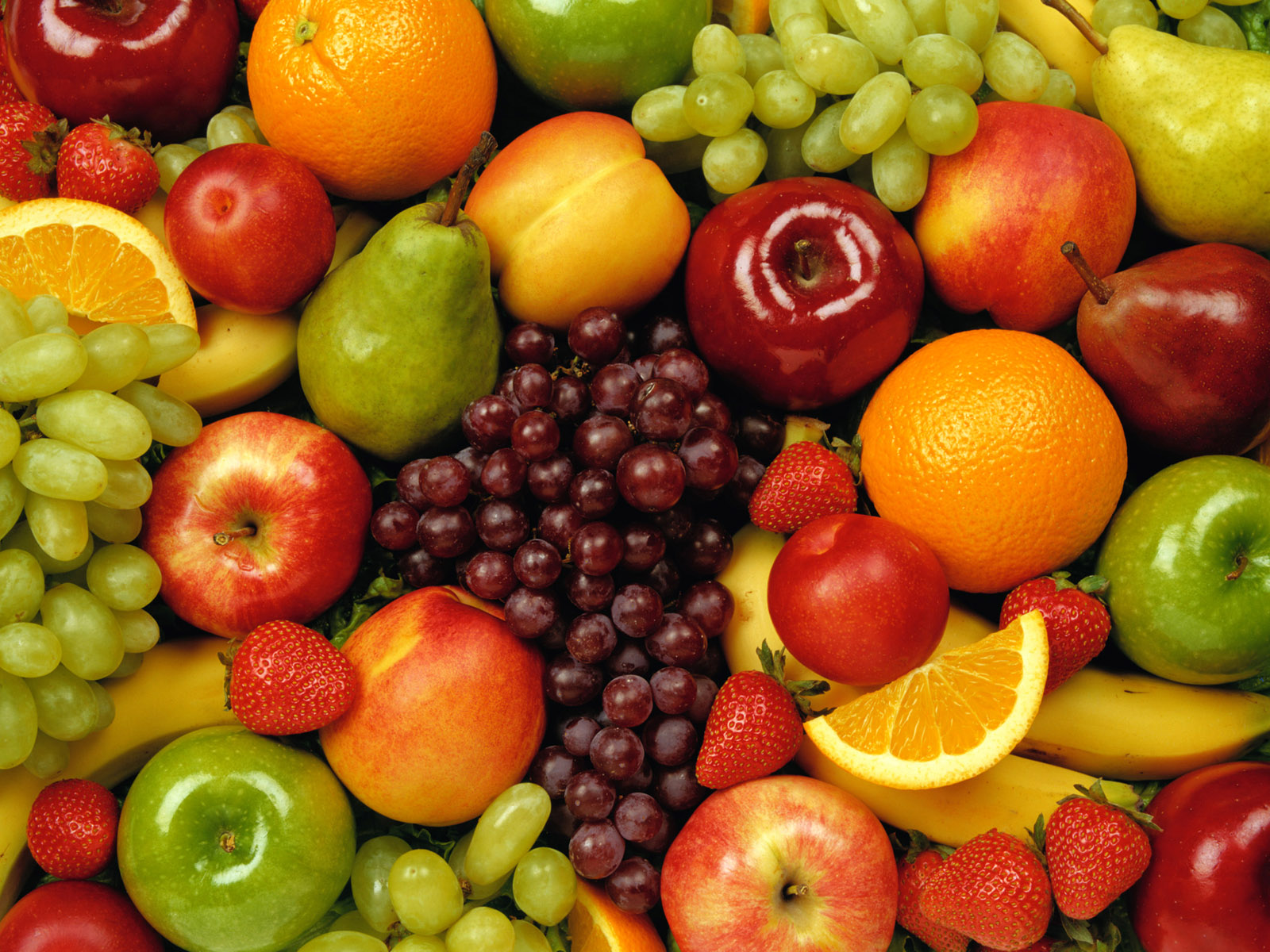 3. The Fruit We Are To Bear
Spiritual Growth and Maturity -                    2 Peter 1:5-8; Gal. 5:22-23
Increased Talents and Opportunities - Matt. 25:14-30
Good Deeds - Eph. 2:10; Titus 3:14
Winning Lost Souls To Christ -                       Rom. 1:13, Prov. 11:30
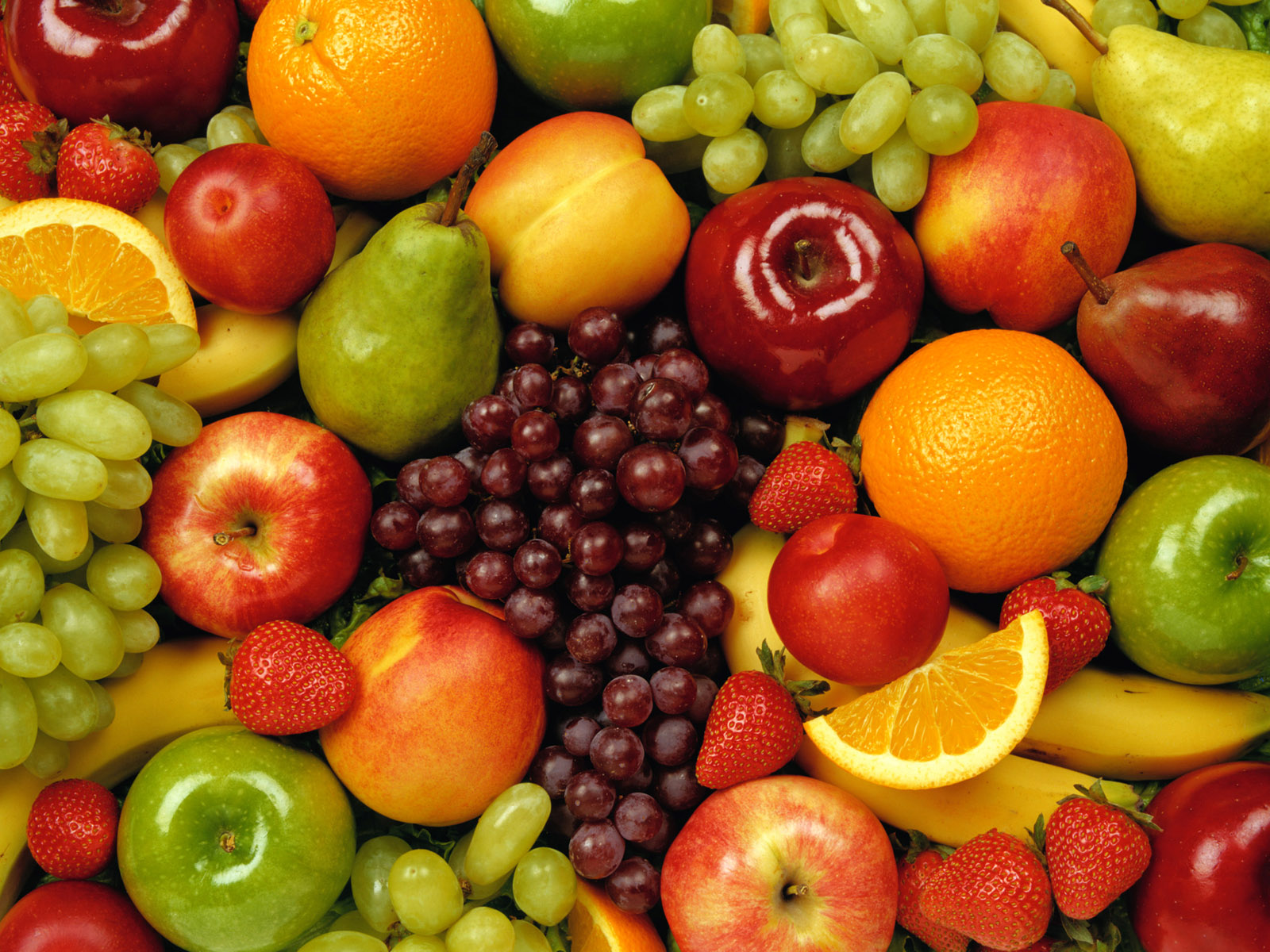 3. The Fruit We Are To Bear
Participation in the Spread of the Gospel - Phil. 4:15-18
Righteousness and Peace -                 James 3:17-18
Praise Unto God - Heb. 13:15
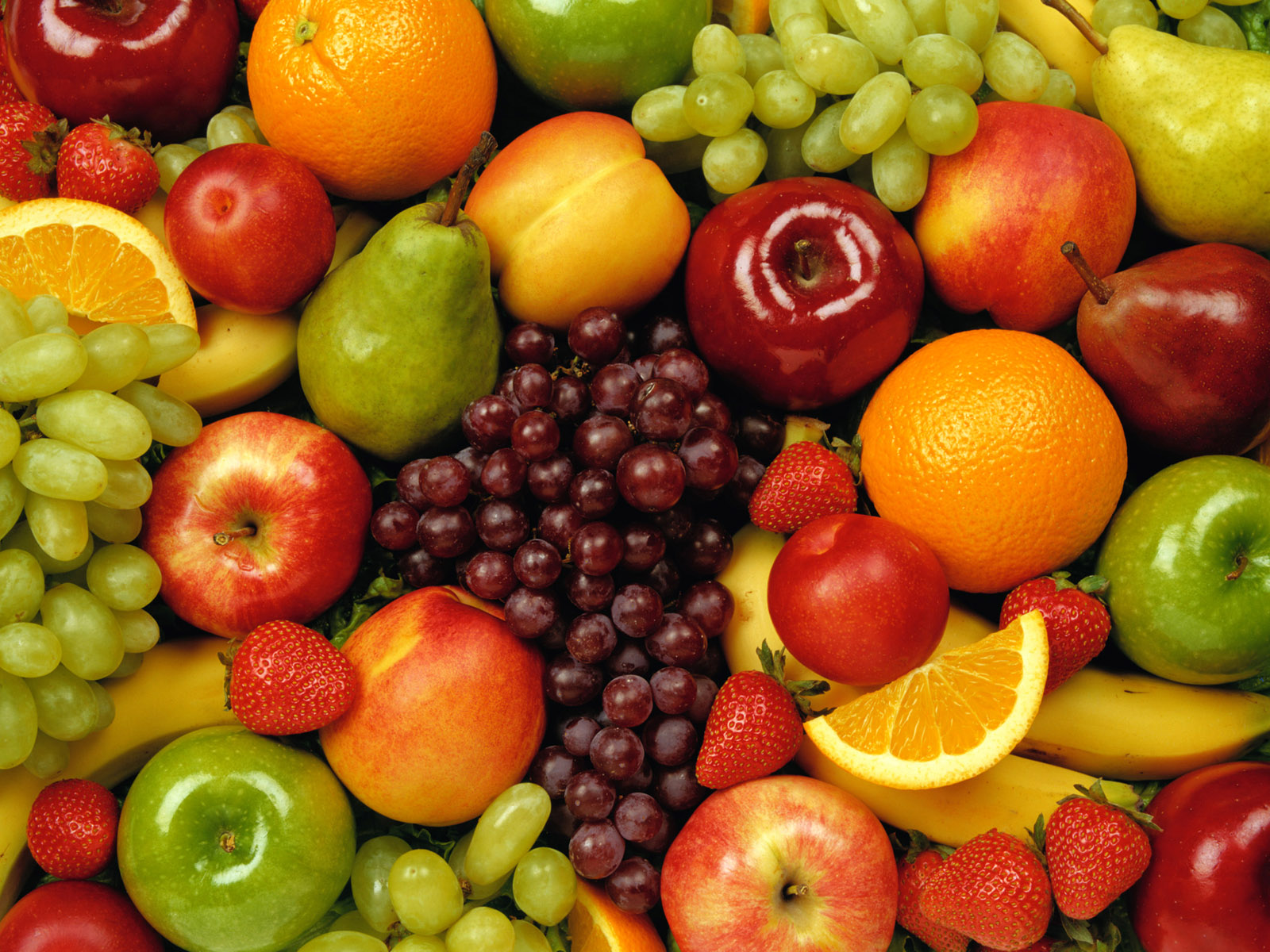 4. How Bearing Fruit Glorifies God
Shows the power of His gospel to change lives and make us fruitful - Eph. 2:1-10
Validates the effort He has put forth in our lives - John 15:2
Shows the genuineness of our faith -        1 Peter 2:11-12
Causes us to further develop the character of God in our lives - Eph. 5:1